Student Name
Audio Homework
Original
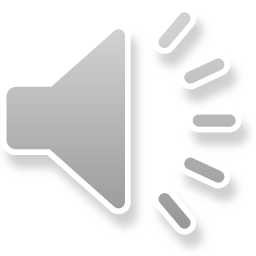 Bon vendredi à tous, on joue toute la hit musique d'aujourd'hui pendant toute la journée.
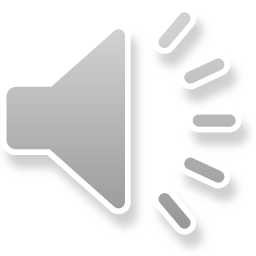 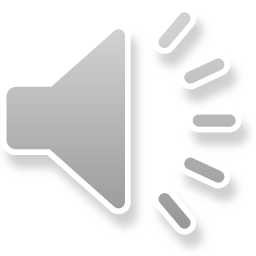 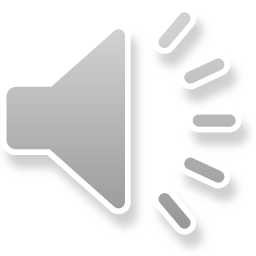 Original
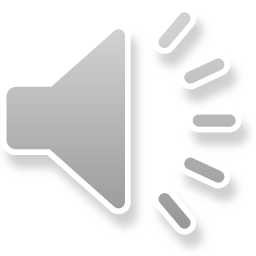 Nous avons maintenant  (bien)le nouveau tube "Dimelo" de Tydiaz, (you said nouvelle)une des hit songs par ce semaine. (de cette semaine)Écoutons! (bien)
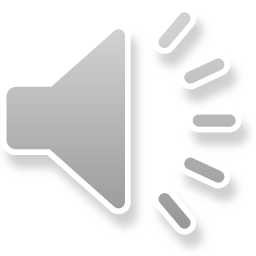 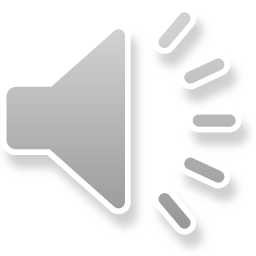 Original
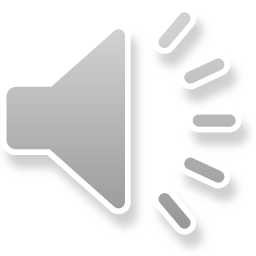 La chanson suivante vient des États-Unis, (pronounce the /t/ in suivante – f. adj.)on a "Feel it Still" de Portugal. The Man. (bien)On est parti!  (C’est parti!)
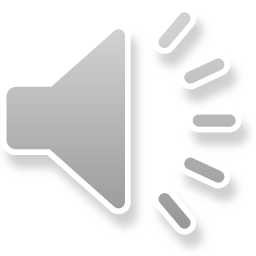 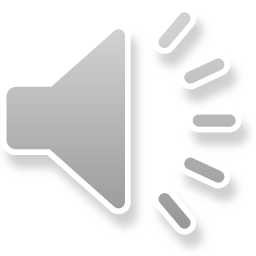